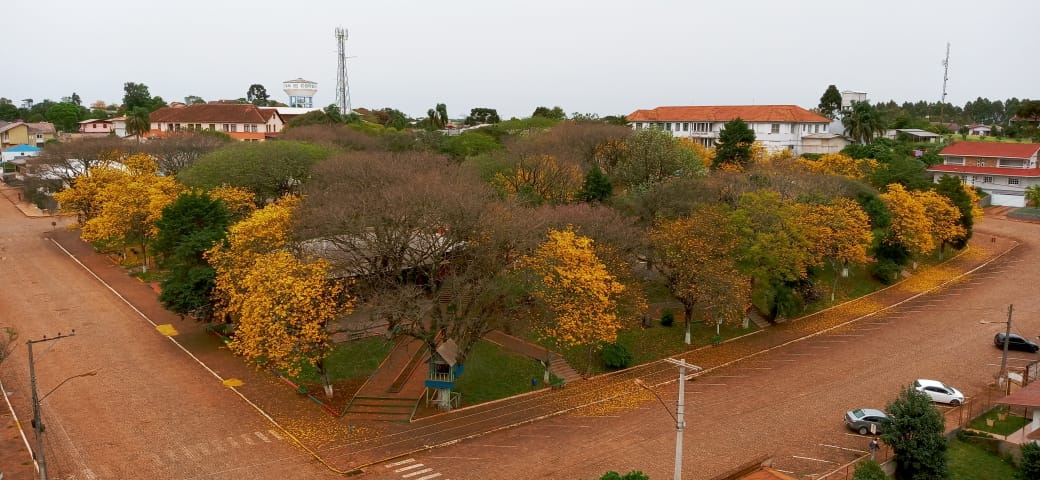 Estimados Professores, Direções, Monitoras e Funcionários(a)!
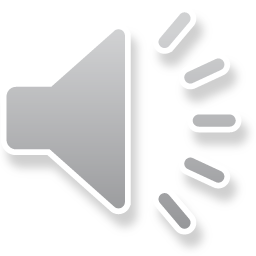 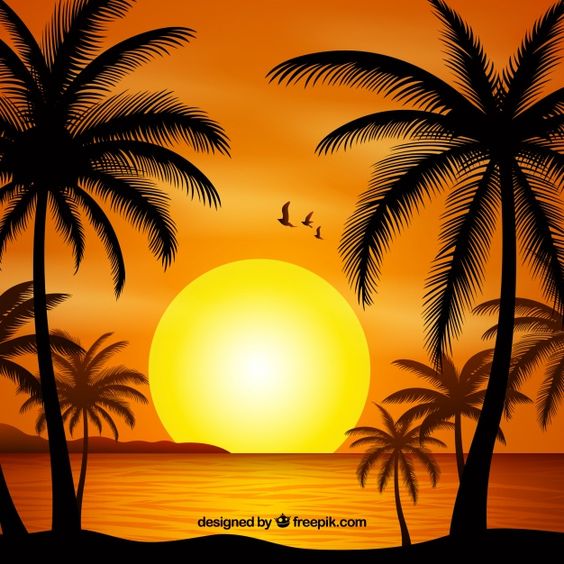 Estamos passando por um momento atípico, porém , desafiador...
A nossa rotina anda confusa....
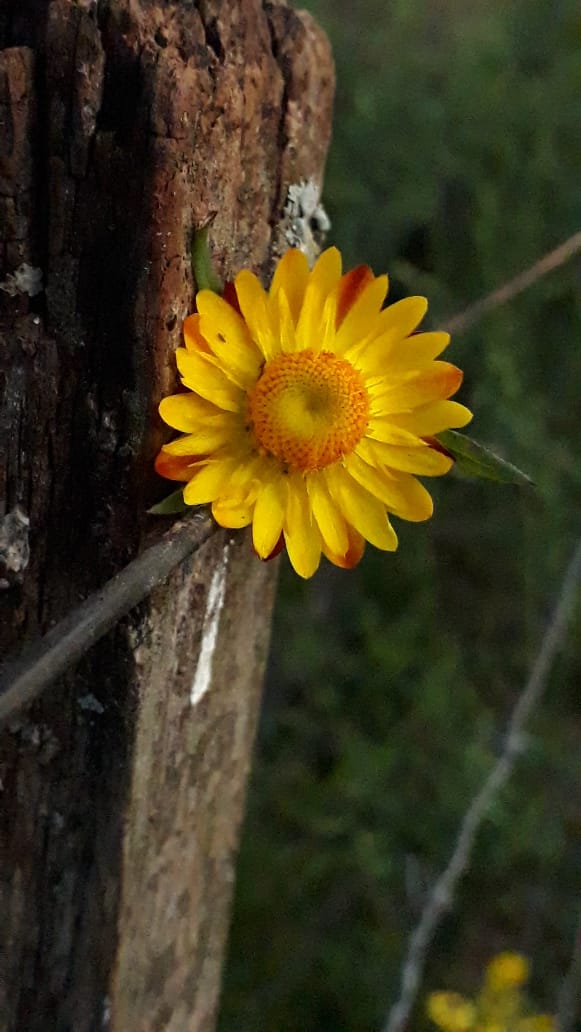 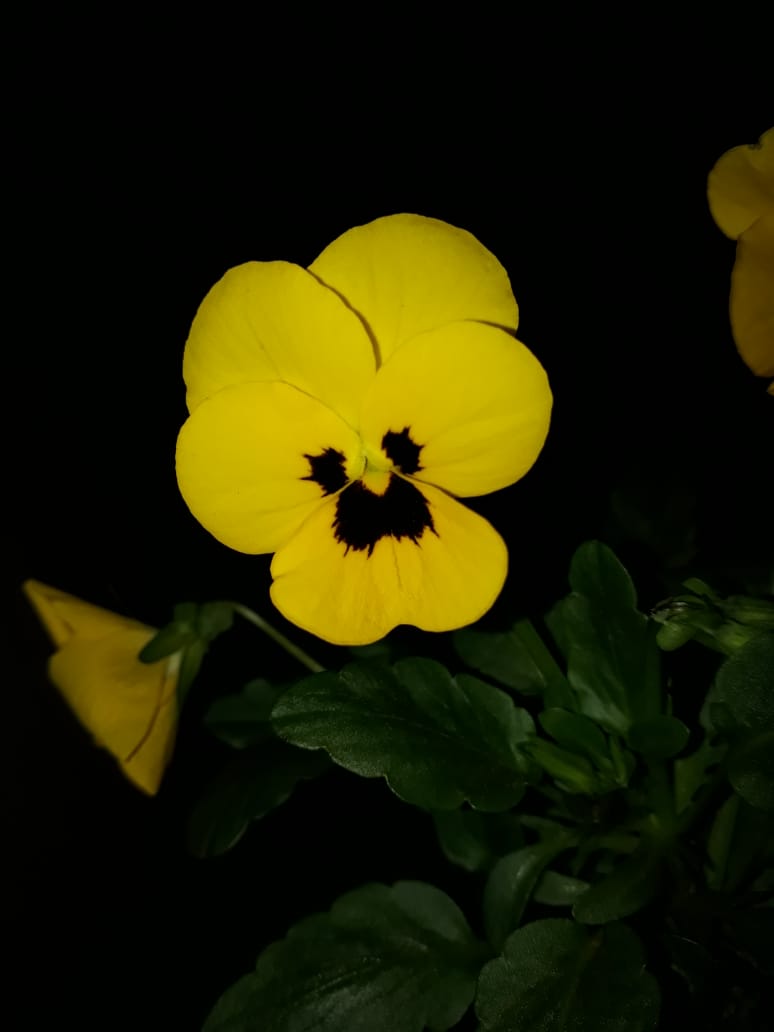 Os cômodos da sua residência viraram salas de aula, o seu computador virou o quadro...
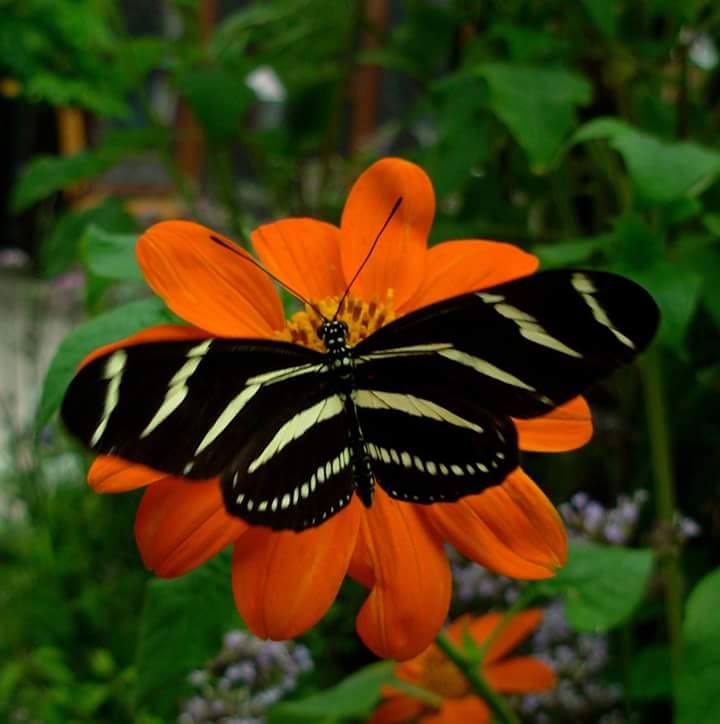 Ninguém estava totalmente preparado para este momento, mas você se redescobriu e continua se reinventando diariamente para acompanhar os seus alunos.




Sabemos que você tem feito o seu melhor.
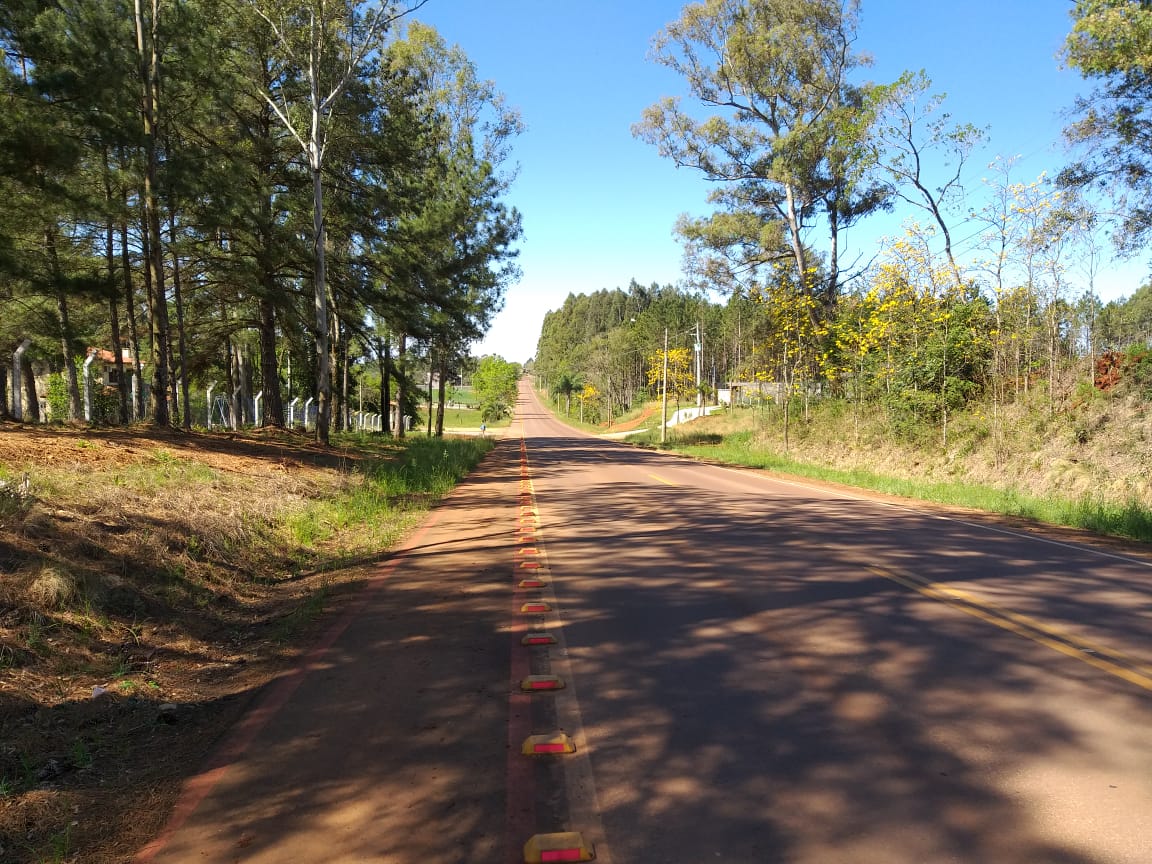 Tivemos que nos adaptar a nova realidade, mesmo sem estarmos preparados!
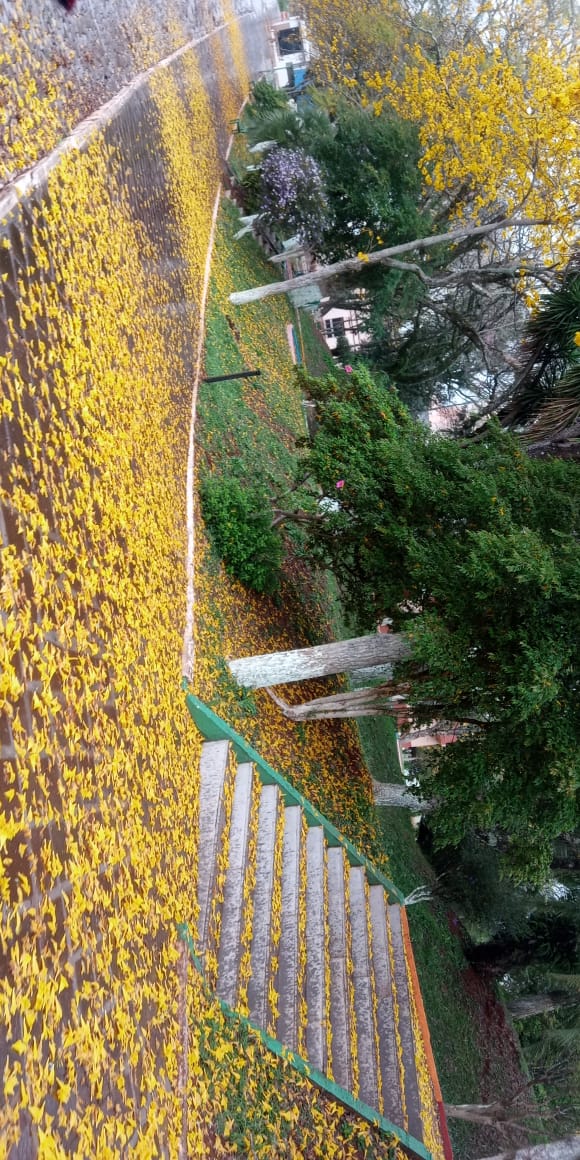 Sabemos que alguns dias são difíceis, persistam!Nenhum programa substituirá sua alegria em ensinar.
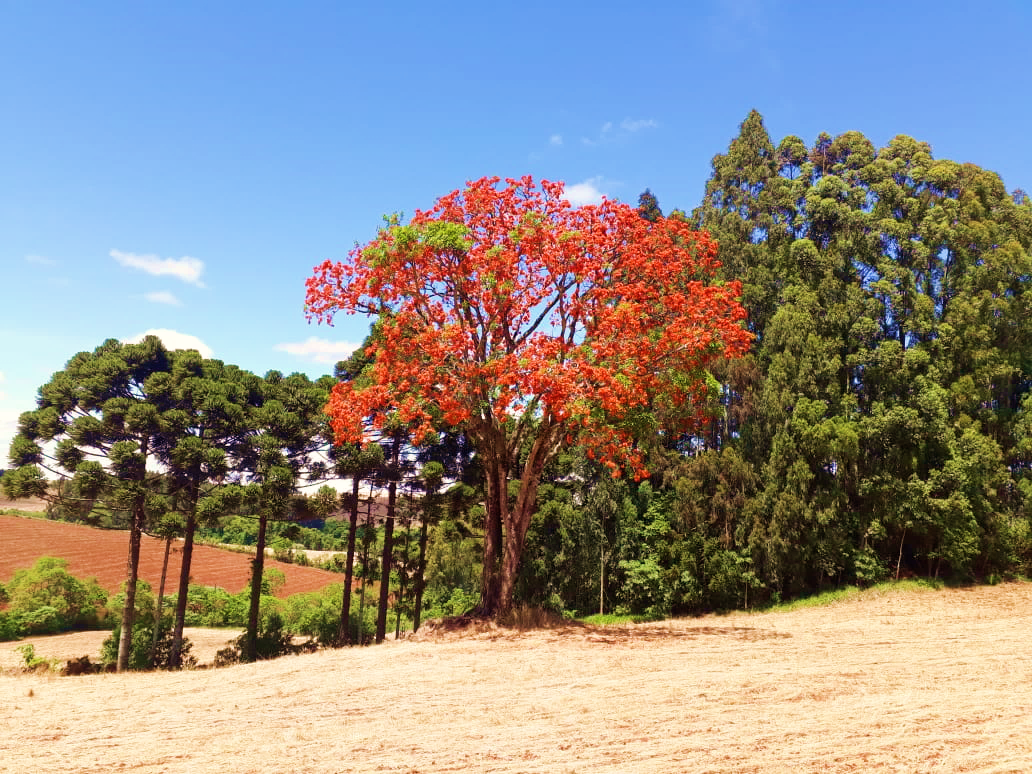 A educação é a arma mais poderosa que podemos usar para mudar o mundo.
Ser professor é escrever a história do futuro.
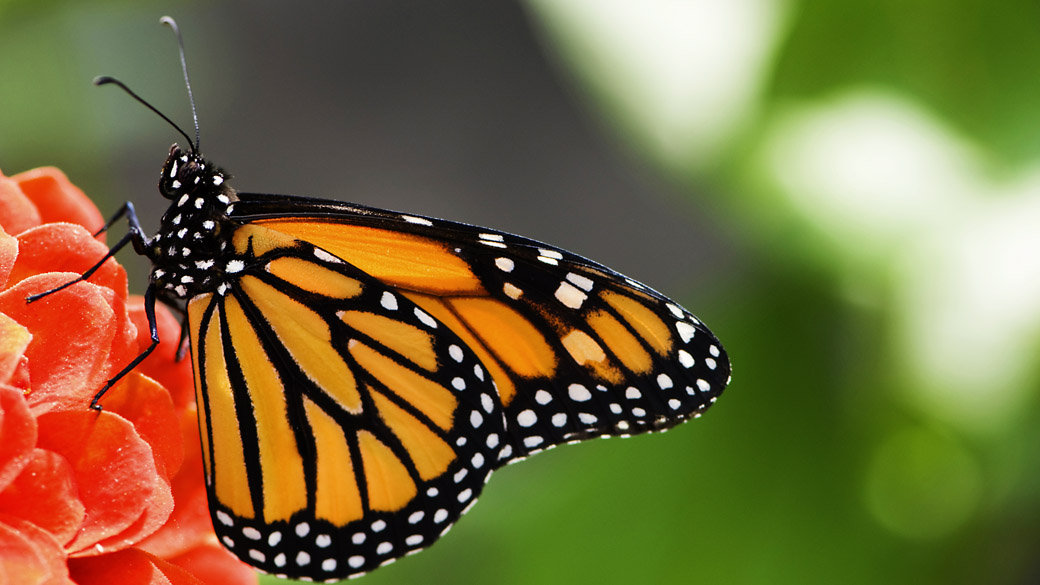 Os grandes professores deixam marcas  eternas na vida de seus alunos.
E vocês estão deixando marcas positivas!
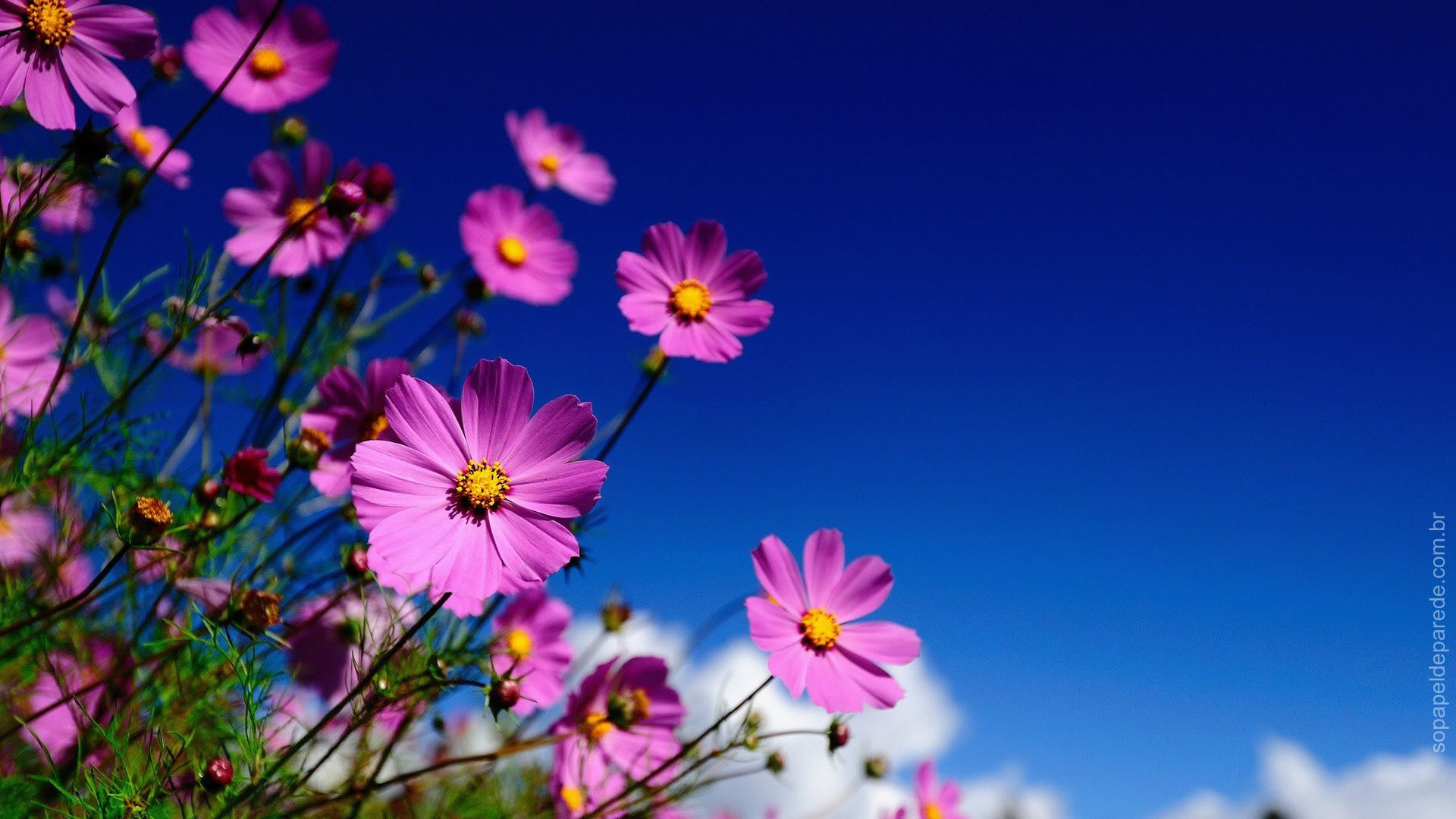 Vocês são colo de infinita sabedoria e paciência.
Não conhecemos missão maior e mais nobre que a de dirigir as inteligências jovens e preparar os homens do futuro.
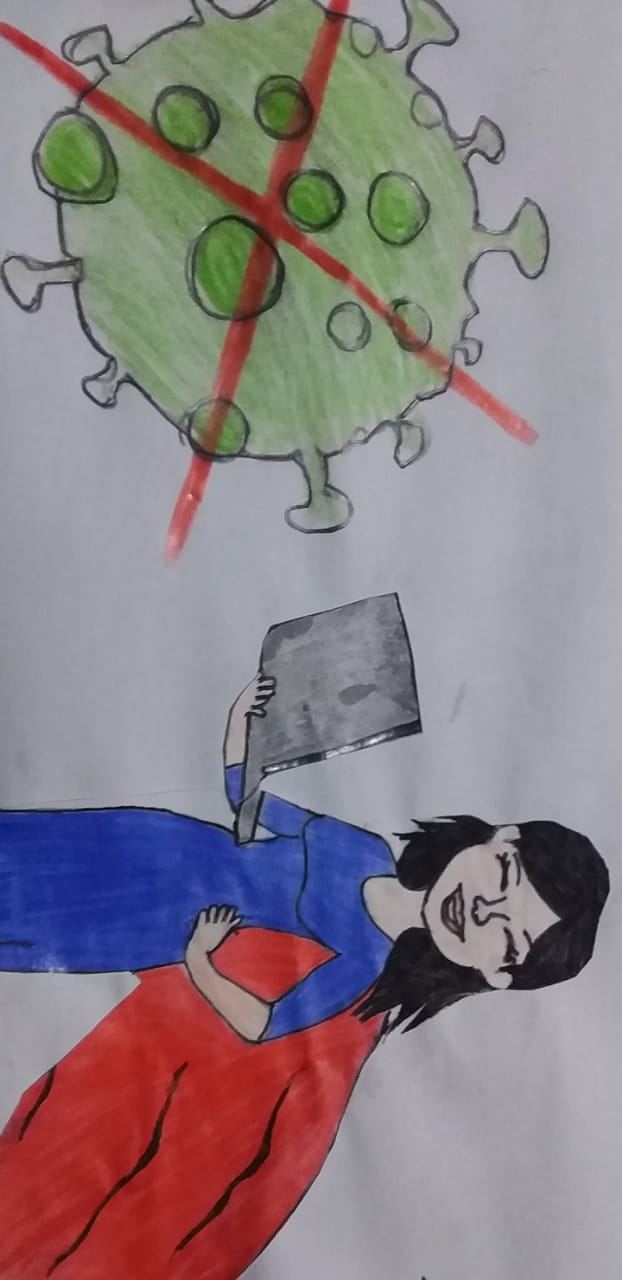 Um especial agradecimento a todos os professores que ensinam, educam, formam e orientam estudantes!
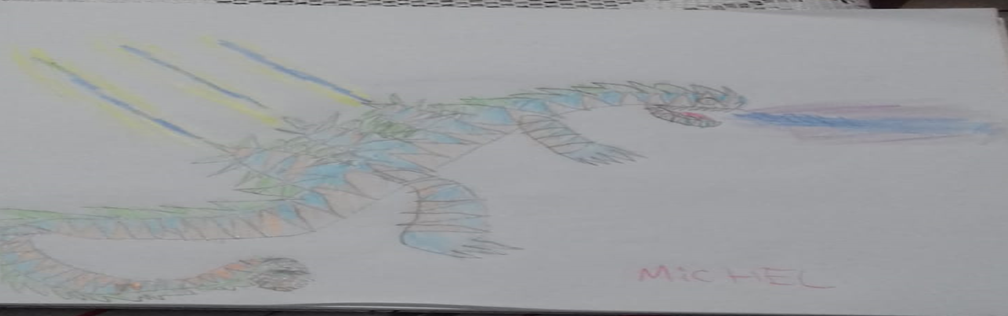 Cada um expressando gratidão de sua maneira. Vocês nos fazem perceber que somos todos iguais com nossas diferenças.
Temos infinitas potencialidades, respeitando nossas limitações, somos todos seres humanos, em processo de aprendizagem.
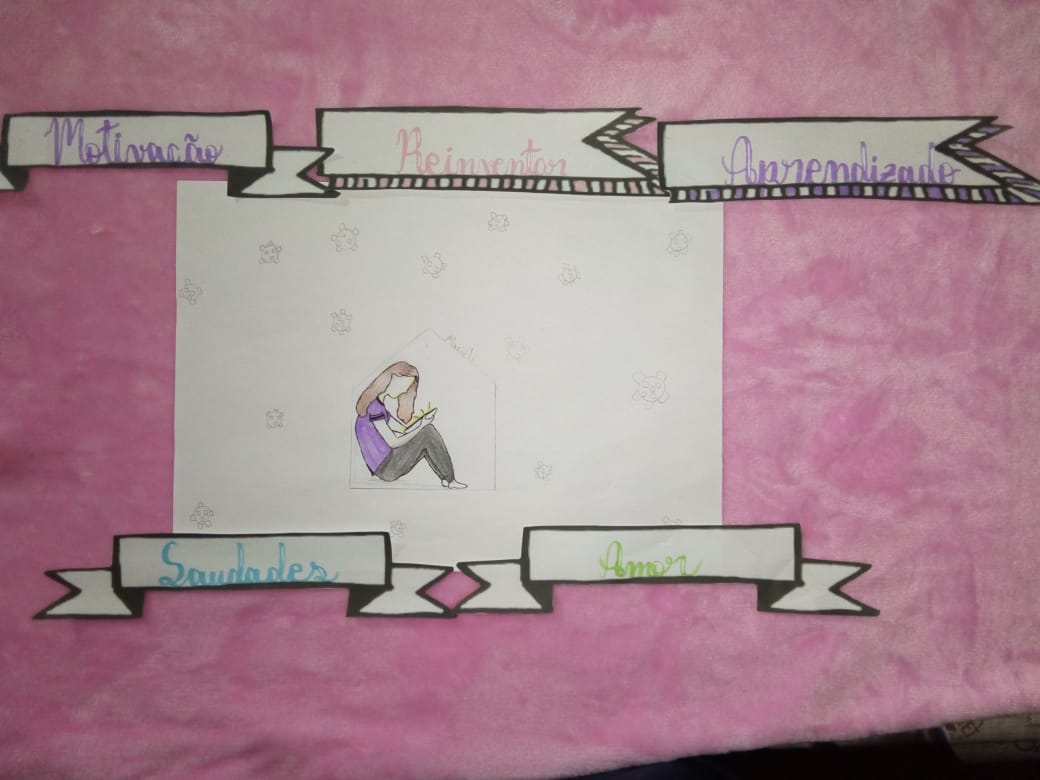 Com um pé no chão e o outro nas estrelas, o professor pode levar seus alunos a todos os lugares.
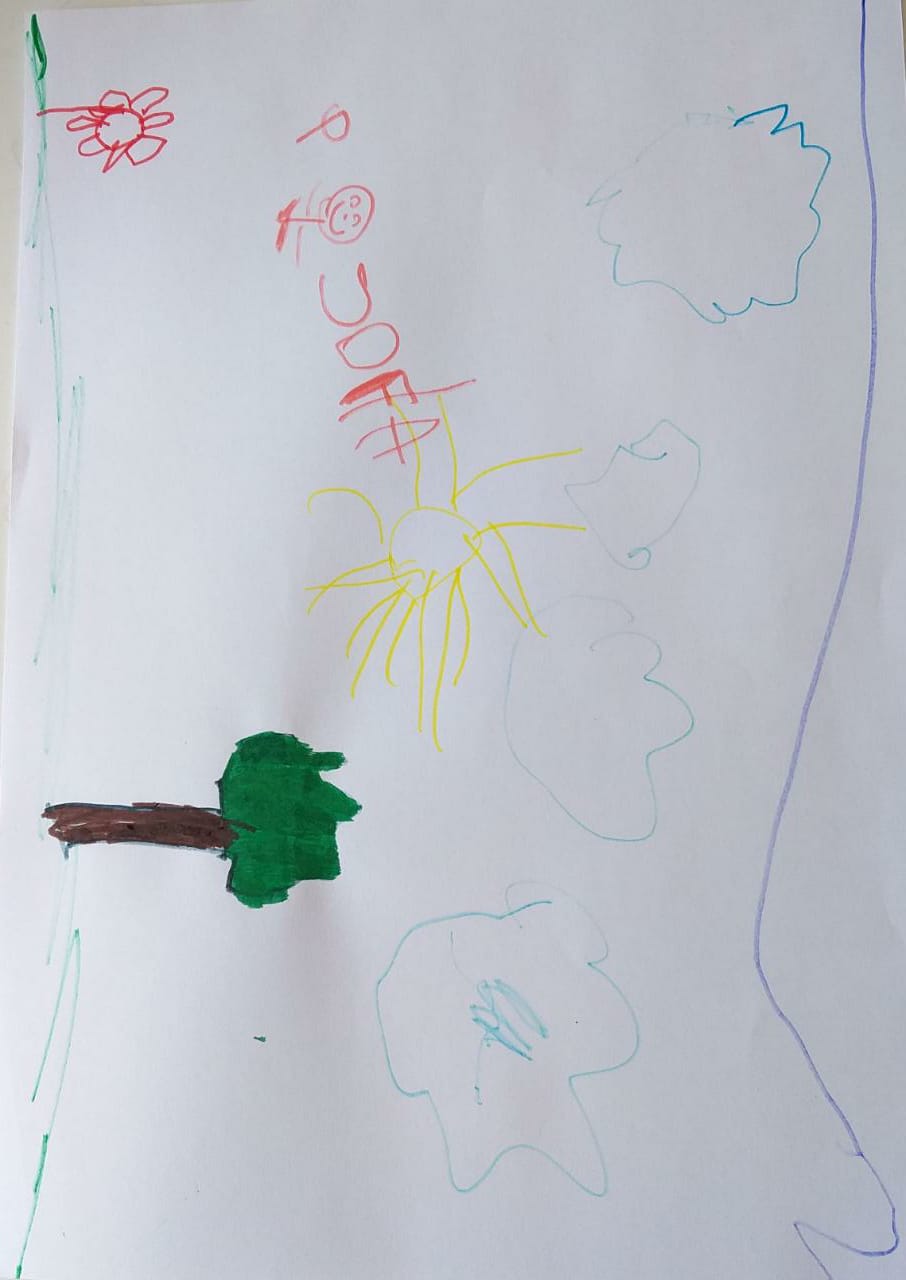 O nosso carinho e gratidão a vocês que além de transmitir seus conhecimentos e suas experiências, sabem apoiar os seus alunos em todas as suas dificuldades.
Vocês, funcionários da educação, são a força do conhecimento que nos conduzem aos maiores sucessos.
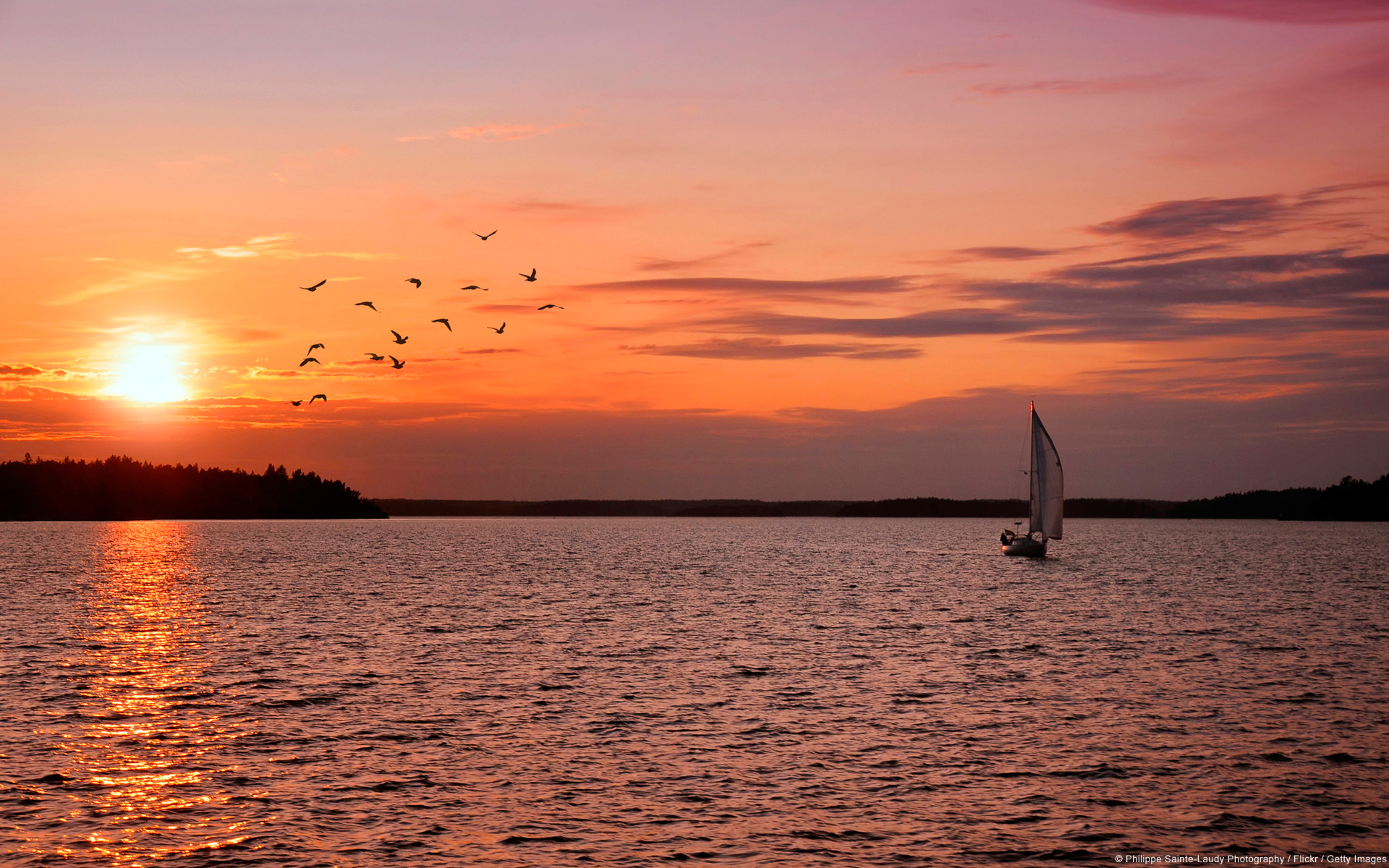 Paciência e perseverança tem o efeito mágico de fazer as dificuldades desaparecerem e os obstáculos sumirem.
“Acreditar em nós mesmos é a maior prova de amor que podemos oferecer ao mundo!
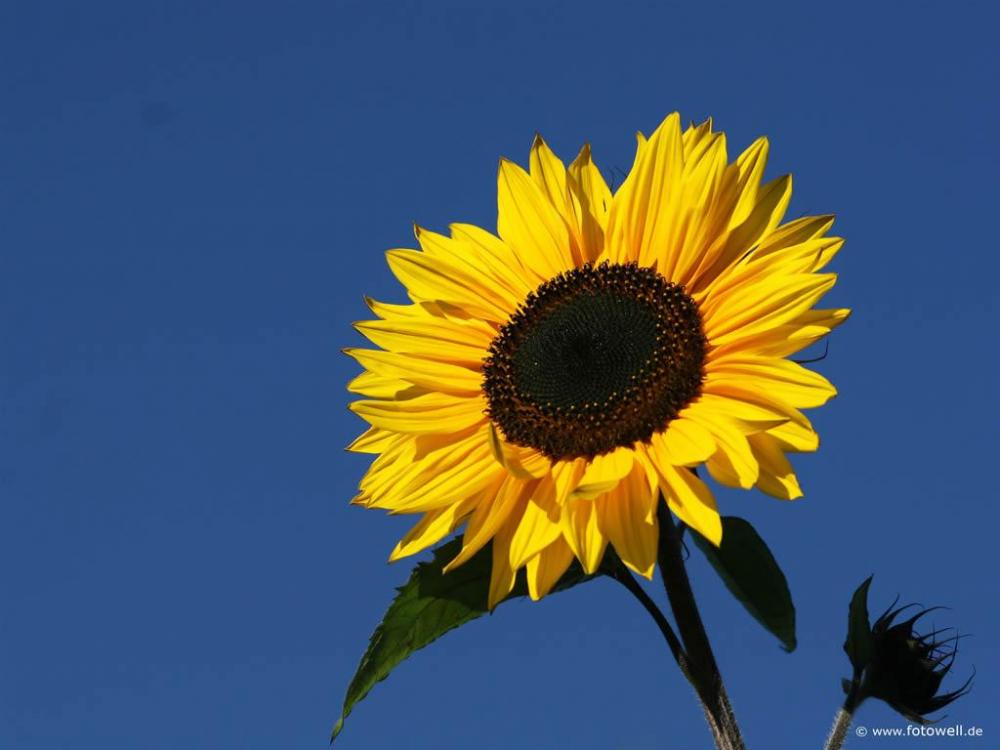 “Para ter sucesso, não basta descobrir o propósito da vida. É preciso ter coragem para realizá-lo”;
“Você é incrível! Obrigado por fazer parte do nosso time”;
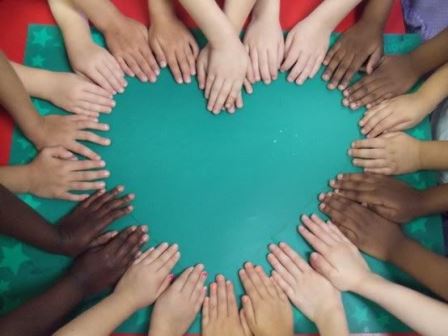 O talento, vence jogos, mas só o trabalho em esquipe ganha campeonatos.
                                                Michael Jordan 


         Juntos vamos vencer !
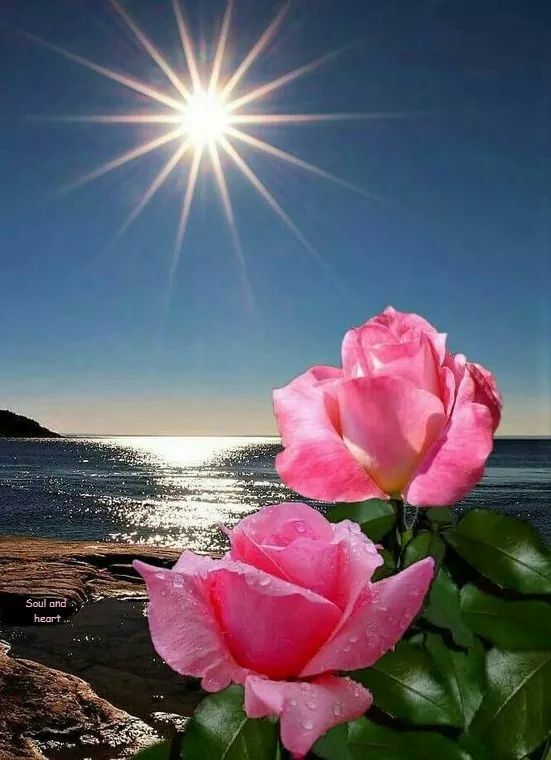 Desejamos que você preserve o amor pela sua brilhante profissão.Nossa eterna gratidão, respeito e solidariedade a todos vocês. Nós admiramos o esforço e o amor com o seu trabalho!
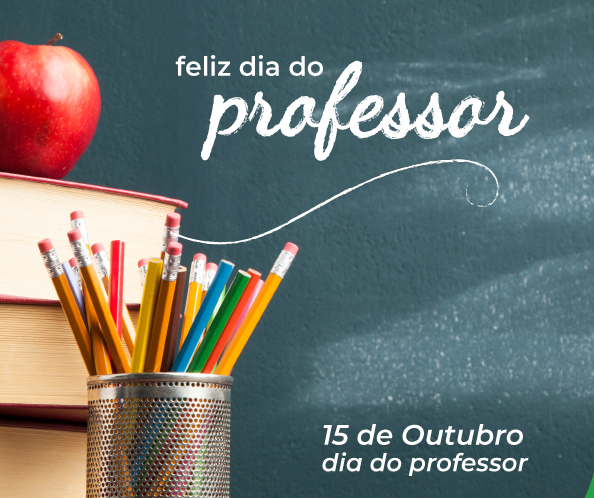 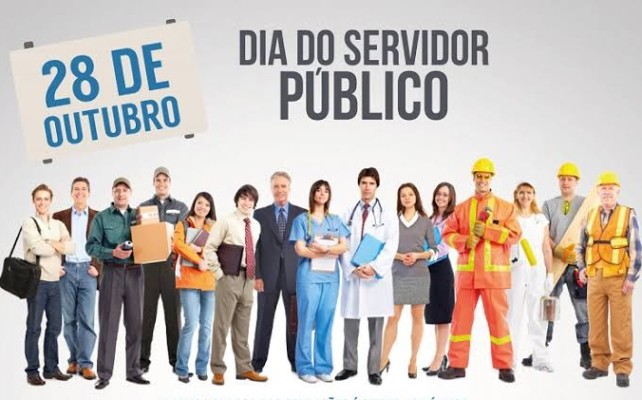 Parabéns pelo seu dia!
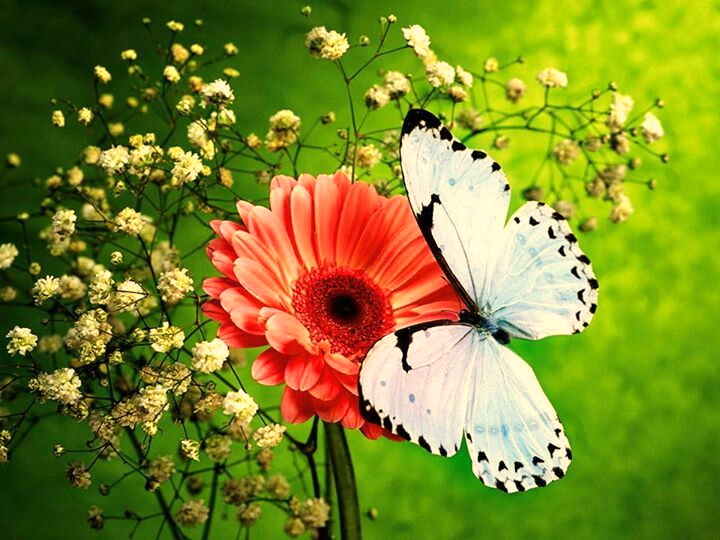 Uma singela homenagem, repleta de gratidão!
Secretaria Municipal de Educação, Cultura e Desporto – Sertão/RS